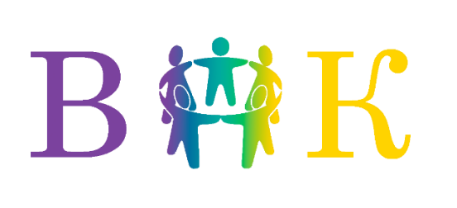 Воспитание-главный приоритет развития системы образования
Итоги реализации Рабочей программы воспитания за 2021-2022 уч.год
Юлия Сергеевна Варанкина,
Галина Георгиевна Нечаева
 методисты МБОУ «Верещагинский образовательный комплекс»
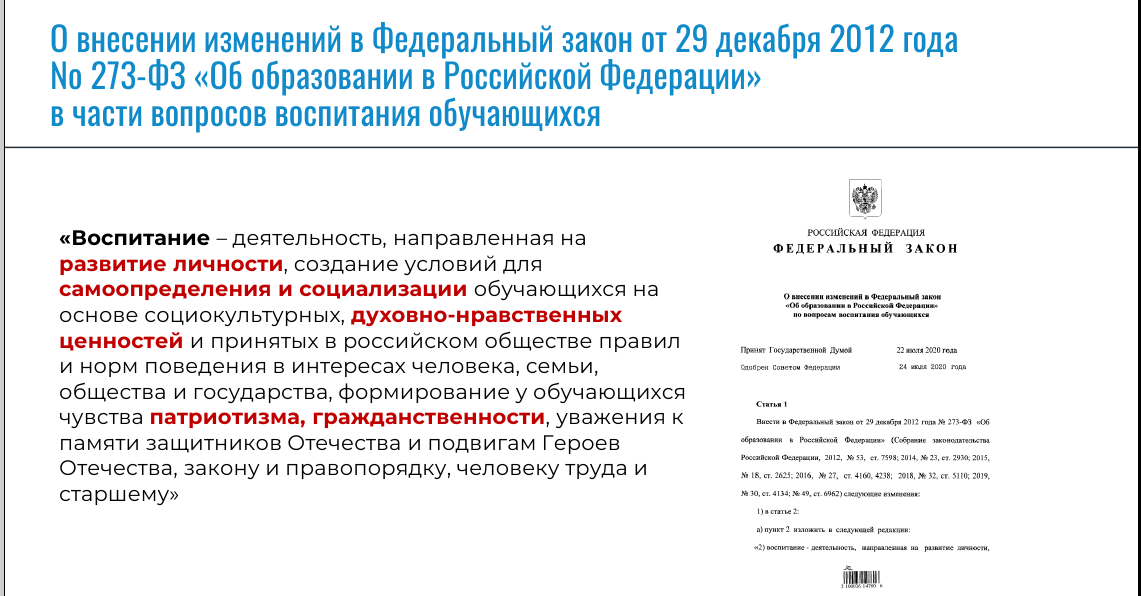 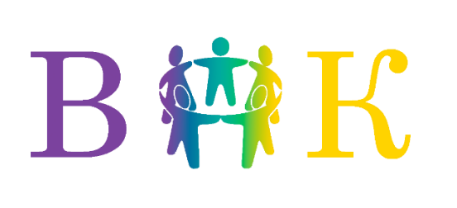 Участники анкетирования
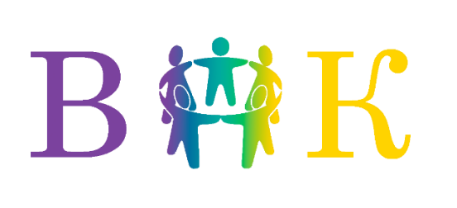 Ознакомлены ли вы с содержанием Рабочей программы воспитания МБОУ «ВОК»?
Как Вы считаете,  какому модулю Рабочей программы воспитания в вашей школе уделено большее  и меньшее внимание?
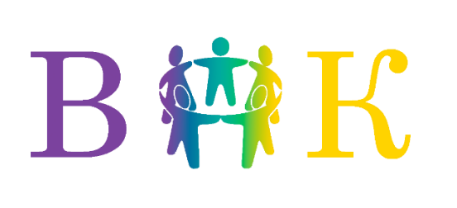 Как Вы считаете,  какому модулю Рабочей программы воспитания в вашем детском саду уделено большее  и меньшее внимание?
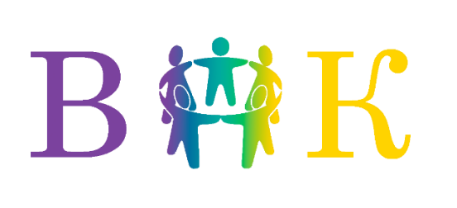 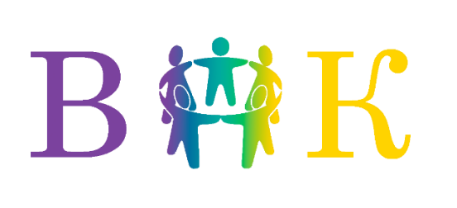 Какой модуль, по вашему мнению, нужно актуализировать(добавить) в программу, а какой является «лишним»?
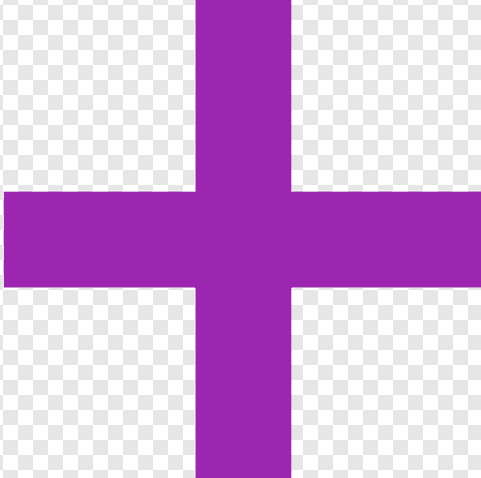 Школьный музей
Курсы внеурочной деятельности
Школьный музей;
Профессиональные пробы;
Внеурочная  деятельность, по типу половое воспитание;
Краеведение. 
Профилактика в школьной среде
Экологическое направление (детский сад)
В каком модуле Рабочей программы воспитания Вы наиболее компетентны?
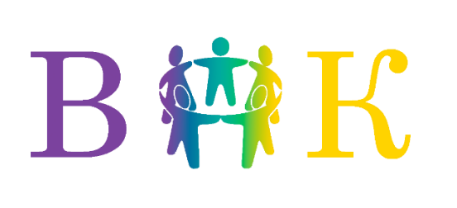 В каком модуле Рабочей программы воспитания Вы наиболее компетентны?
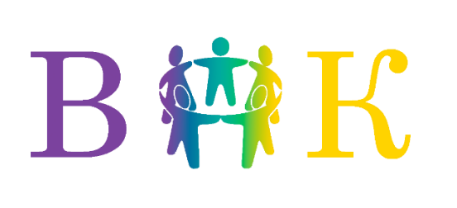 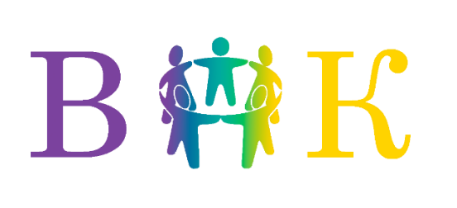 Считаете ли Вы, что в вашей организации  созданы условия для развития  способностей ребенка?
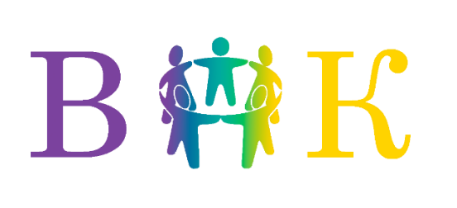 Считаете ли Вы, что в вашем детском саду созданы условия для развития  способностей ребенка?
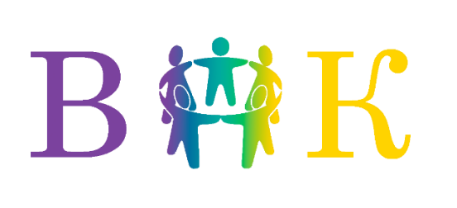 Принимал ли ты участие в мероприятиях, проводимых в твоей школе/детском саду?
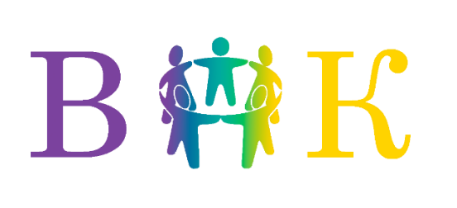 Почему не принимал участие в проводимых мероприятиях?
На данный вопрос я не могу дать ответ, так как есть более творческие люди которые проводили мероприятие…
Не просили…
Не считал это нужным, и пустым тратой времени…
Не хватает смелости, энтузиазма…
Не посещал детский сад в это время
Меня не позвали…
Мне они не интересны и не нужны. Ну и я не люблю принимать участие в мероприятиях…
Не было мероприятий, в которых хочется участвовать
Меня никто не приглашал...
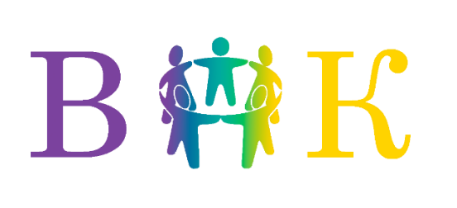 Кто является твоим помощником при подготовке к  участию в мероприятиях?
Замечания и предложения педагогам для улучшения воспитательной  работы
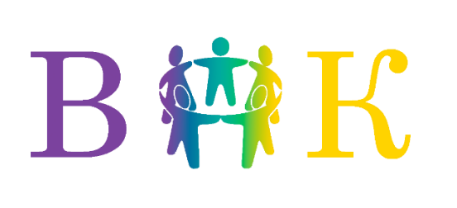 Условия для развития на среднем уровне, думаю было бы не плохо возродить пионерское движение, волонтерство…
Спокойно разговаривать на уроках (не кричать), больше внимания обращать на детей…
Находить подход к каждому ребенку и всегда быть лидером
вести портфолио ребенка совместно с родителями, в котором  по возрастам отражалось бы его личное развитие, видение себя в окружающем мире и связи с ним
…считаю, что необходимо трудовое воспитание, дети не умеют трудиться…
Поменьше заниматься с бумагами, а больше уделять внимание детям
Не совсем удовлетворена введением профильного, углубленного изучения отдельных предметов. Думаю, что лучше, если бы вел его свой учитель, в своей школе…
Благодарность от родителей и обучающихся
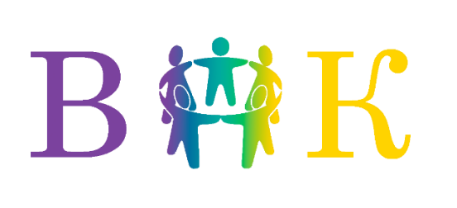 Благодарность за терпение
Педагоги Гимназии - МОЛОДЦЫ!!! Успехов им, творчества, сил!
У нас лучшие педагоги, которых я только знаю :)
Наши педагоги справляются на все 100% и даже больше
желаю больше творчества, жизнерадостности и успеха в не простой работе с детьми
Всё в хорошем виде, держите планку!
Наши учителя отлично работают- вкладывают в работу всех себя, уроки продуктивные, полученные знания и умения укладываются в голове, так же воспитывают они классно, каждый по разному, но способы эффективные, все отлично, замечаний нет, есть только огромная благодарность!
Сил и возможностей для воплощения в жизнь идей
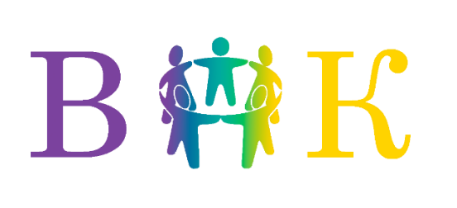 Изменения в 2022-2023 учебный год
Еженедельный Ритуал поднятия государственного флага РФ и исполнения государственного гимна нашей страны
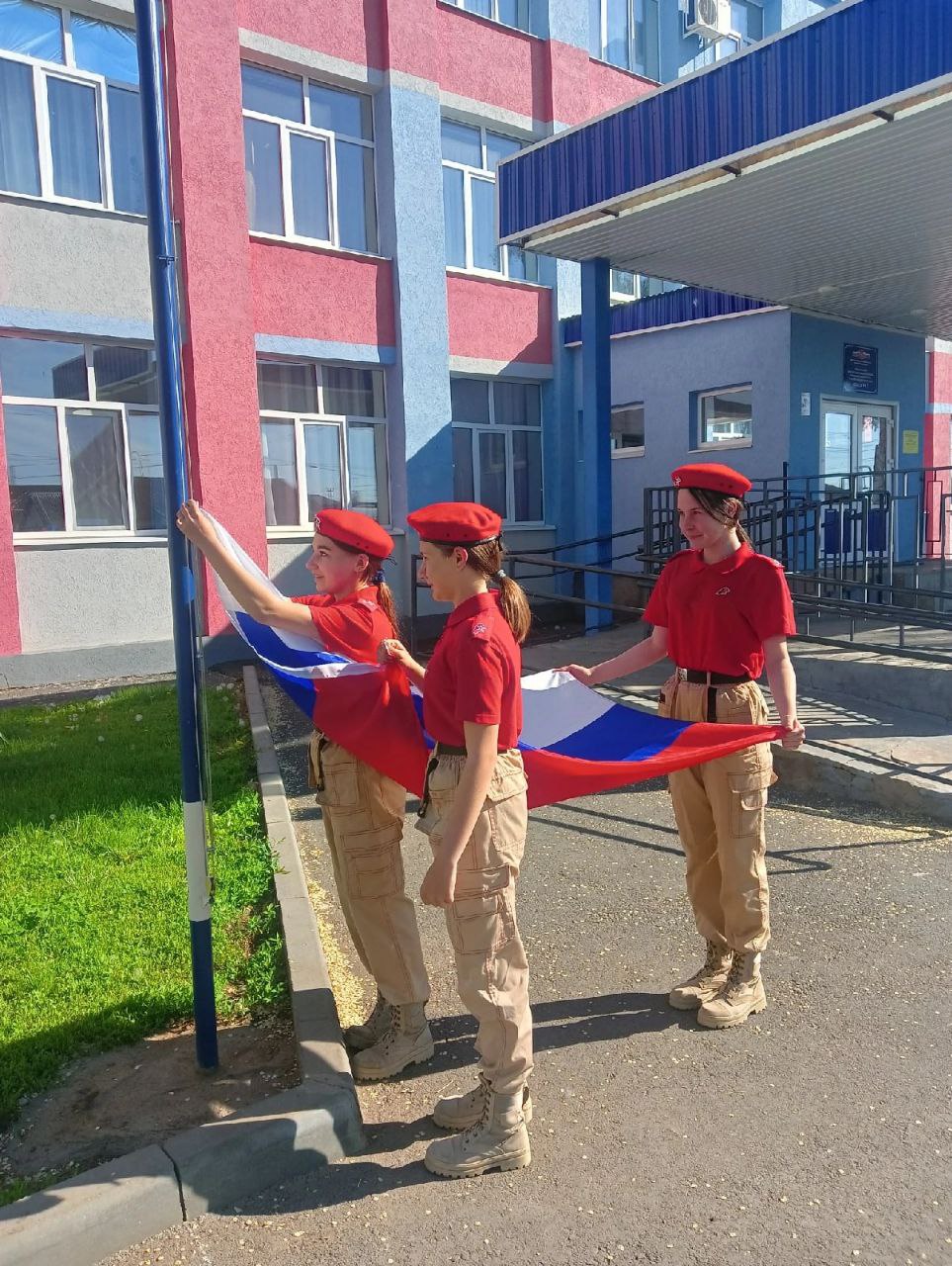 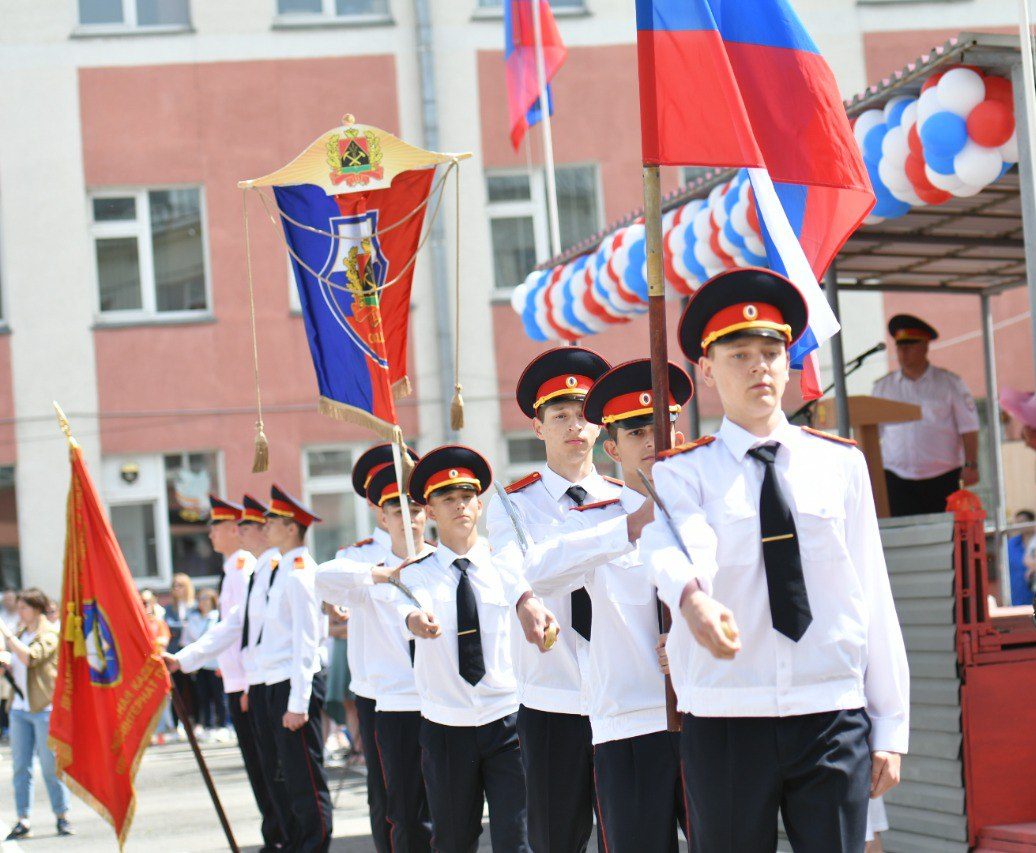 2. Проект «Киноуроки»
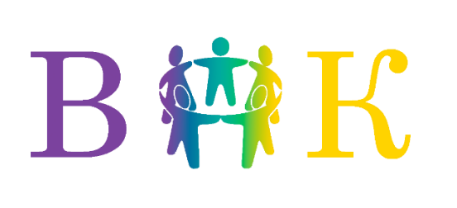 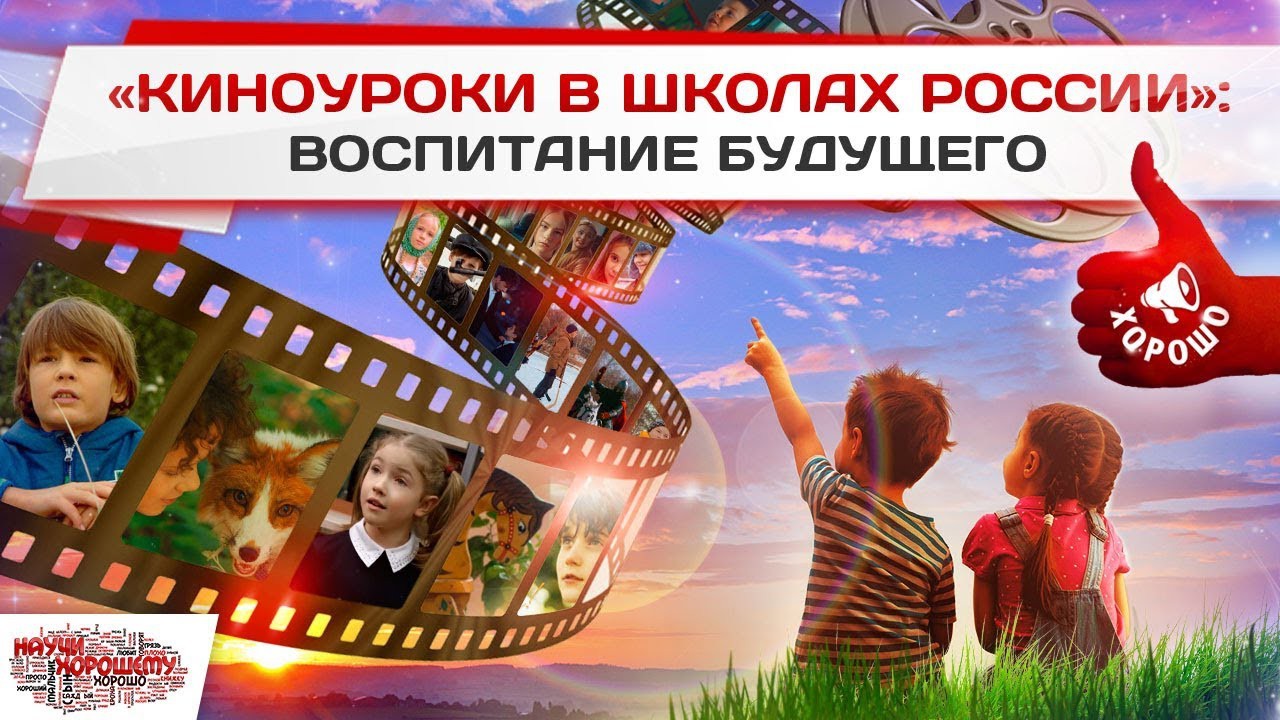 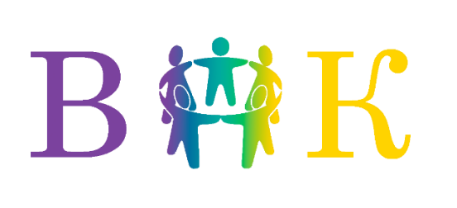 3. «Разговоры о важном»
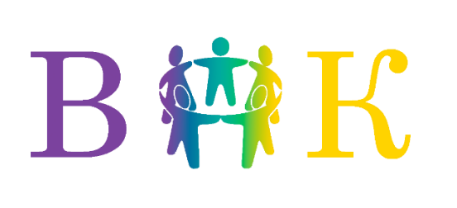 4. «Продленка» в школах
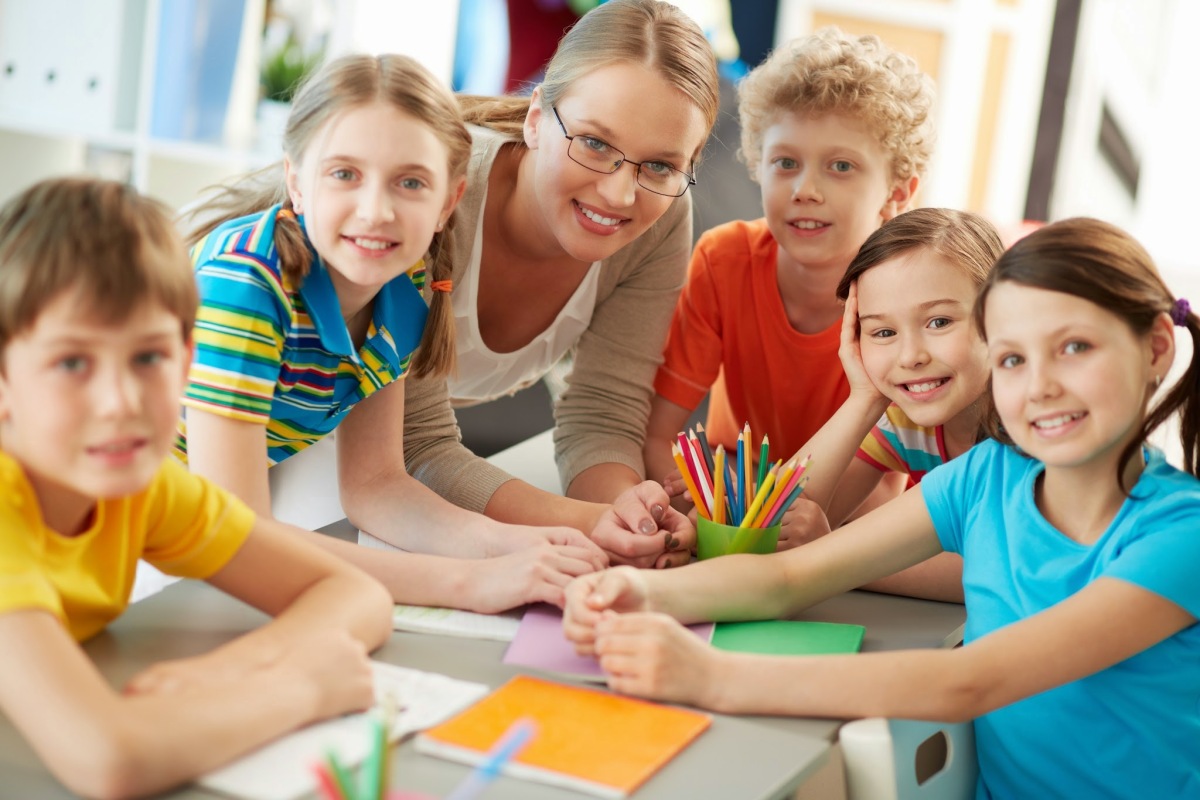 5. Новая  редакция Рабочей программы воспитания.
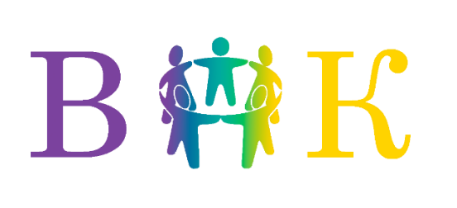 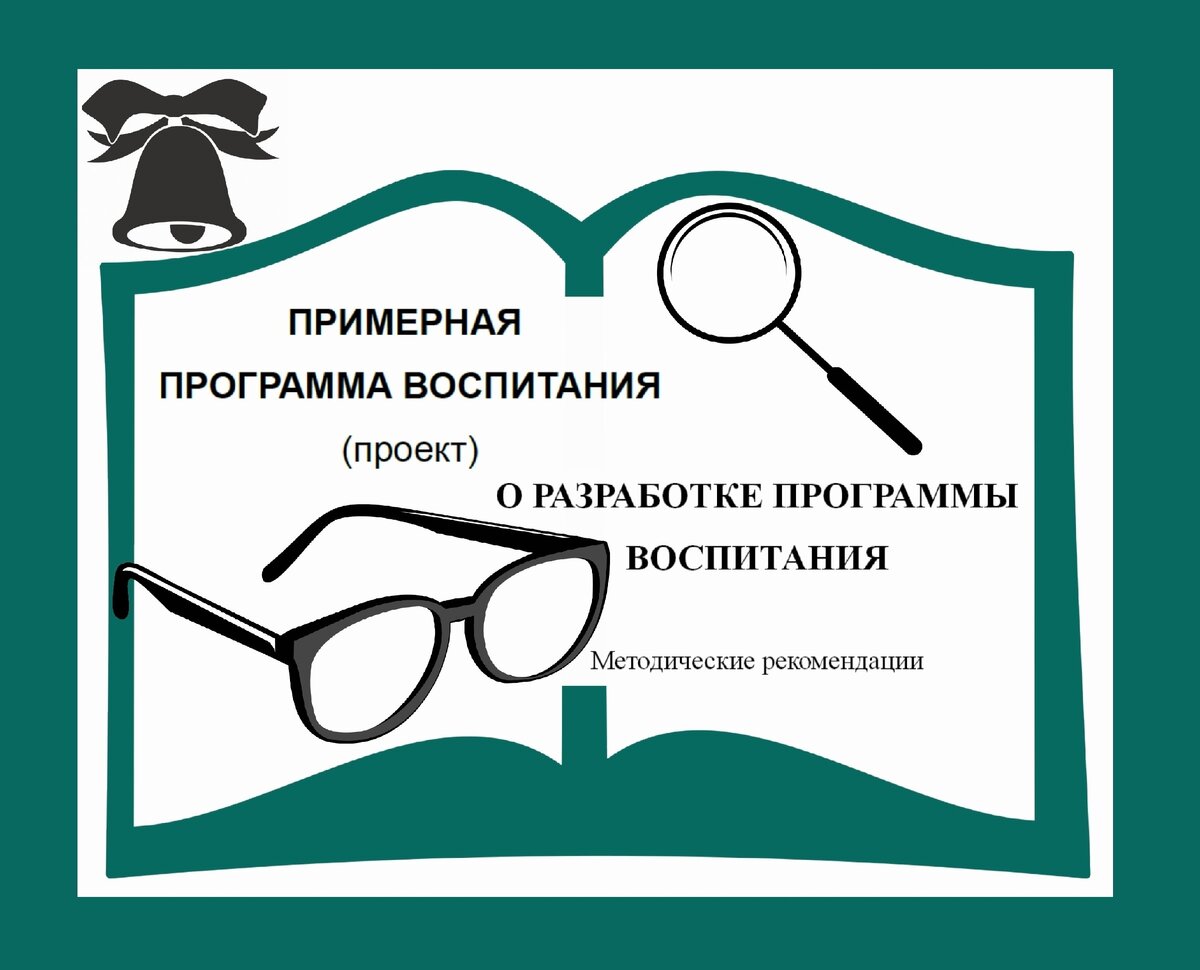 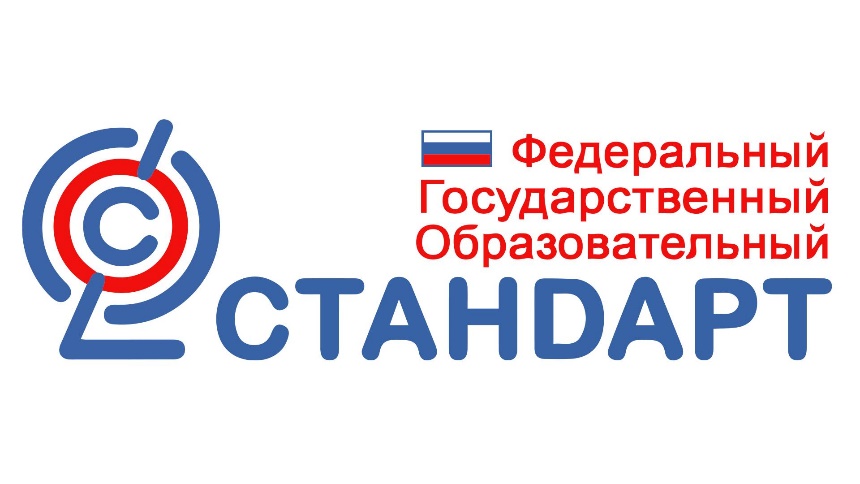 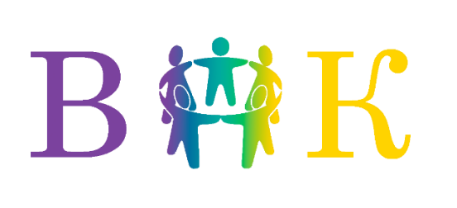 Основные направления воспитания обучающихся в школе:
гражданское,
 патриотическое,
 духовно-нравственное,
 эстетическое,
 физическое,
 трудовое,
 экологическое,
 познавательное
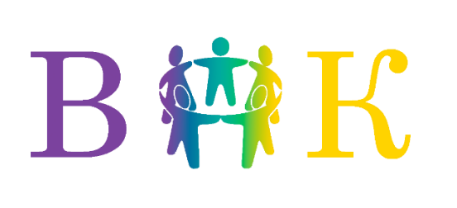 Модули Рабочей программы воспитания
Стало (11)
Было (6)
Основные школьные дела
Классное руководство
Школьный урок
Внеурочная деятельность
Внешкольные мероприятия
Организация предметно-пространственной среды
Работа с родителями (законными представителями)
Самоуправление
Профилактика и безопасность
Социальное партнерство
Профориентация
Классное руководство
Школьный урок
Работа с родителями
Курсы внеурочной деятельности
Самоуправление (на уровнях ООО, СОО)
Профориентация (на уровнях ООО, СОО)
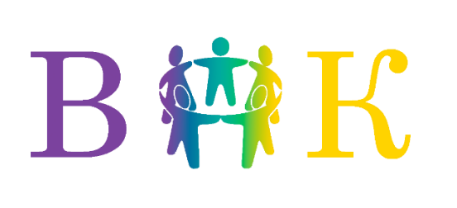 «Нельзя хоть какую-нибудь одну сторону из системы воспитания исключить. Упустил что-нибудь одно: воспитание убеждений, воспитание человечности, воспитание трудолюбия… и вы не решите никакой другой задачи». 
                                                                                          В.А. Сухомлинский
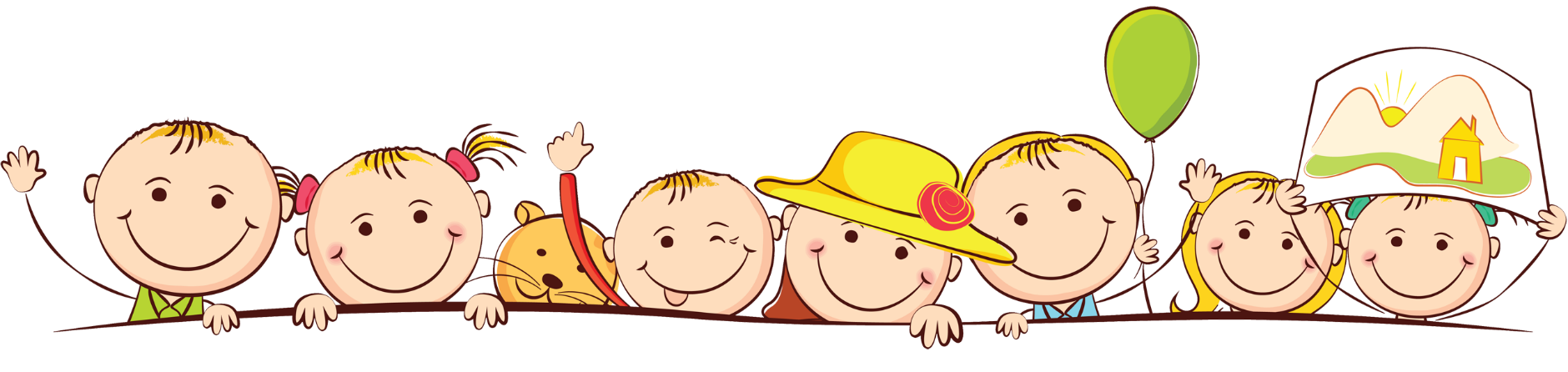 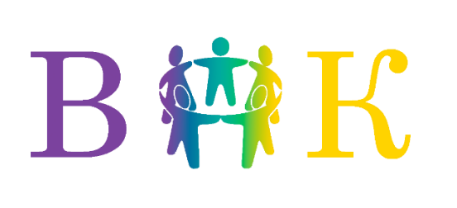 Контактные данные: 
Юлия Сергеевна Варанкина 
тел: рабочий 3-49-39
сотовый 89223808867
e-mail: yuliya_sholgina@mail.ru
Галина Георгиевна Нечаевател: рабочий 3-49-39, 3-30-24e-mail: nechaeva.galina1976@mail.ru